漢字の練習 ２
１年
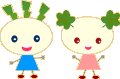 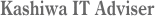 怪獣
かい じゅう
蚊
か
鶴
つる
養蜂
よう　ほう
繭
まゆ
末尾
まつ　び
翼竜
よく りゅう
類人猿
るいじんえん
韓国
かん　こく
一升
いっ しょう
駐屯地
ちゅうとんち
どんぶりもの
丼物
猫
ねこ
亜熱帯
あ ねっ たい
甚だ
はなは
変貌
へん　ぼう
又
また
給与
きゅう　よ
幽閉
ゆう　へい
平凡
へい　ぼん
書斎
しょ　さい
焦点
しょう てん
勇敢
ゆう　かん
辛勝
しん　しょう
辛辣
しん　らつ
相互
そう　ご
肥沃
ひ　よく
累計
るい　けい
鎮火
ちん　か
妥協
だ　きょう
主宰
しゅ　さい
音沙汰
おと さ た
ご無沙汰
ぶ さ た
比喩
ひ　　ゆ
上弦
じょう げん
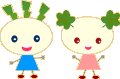 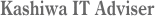